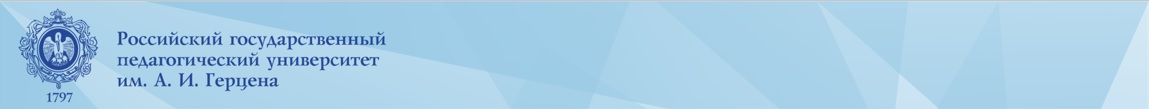 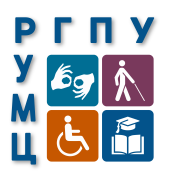 «ОРГАНИЗАЦИОННЫЕ И ПСИХОЛОГО-ПЕДАГОГИЧЕСКИЕ ОСНОВЫ ИНКЛЮЗИВНОГО ВЫСШЕГО ОБРАЗОВАНИЯ»
Дополнительная профессиональная программа повышения квалификации
18.11.2019-07.12.2019

Тема4.1. Организация образовательного процесса с учетом особенностей обучающихся с ОВЗ и инвалидностью (с нарушением слуха)
ЭТАПЫ ОБУЧЕНИЯ
1 ЭТАП – приём в учебное заведение
2 ЭТАП – 1 курс (адаптационный       период)
3 ЭТАП -  обучение (теория + практика)
4 ЭТАП – итоговая аттестация
1 этап – приём в УЗ
ПРОБЛЕМЫ:
- Как сформировать группу неслышащих?
- Как интегрировать неслышащего в общую группу студентов?
- Как проводить вступительные испытания?
- Какими нормативно-правовыми документами руководствоваться?
- Как оплачивать работу сурдопереводчика (куратора группы?)
Законодательная база
САЙТ АДМИНИСТРАЦИИ СПб
Главная / Справочная информация / Cоциальные вопросы / Социальная поддержка инвалидов
Льготы для инвалидов в сфере образования
Инвалиды 1 и 2 группы при поступлении в среднее профессиональное и высшее профессиональное государственное или муниципальное образовательное учреждение имеют право на внеконкурсное зачисление в случае успешной сдачи вступительных экзаменов, если такое обучение не противопоказано медицинским заключением. Гражданам из числа инвалидов, обучающимся в среднем или высшем профессиональном государственном или муниципальном учебном заведении, в обязательном порядке должна начисляться стипендия. Нуждаемость таких лиц в дополнительной поддержке должна также учитываться профсоюзным комитетом студентов при выделении материальной и иной помощи лицам из числа студентов.
Государственные органы управления образованием обеспечивают учащихся из числа инвалидов бесплатно или на льготных условиях специальными учебными пособиями и литературой, а также обеспечивают им возможность пользования услугами сурдопереводчиков.
Законодательная база
Федеральный закон "Об образовании лиц с ограниченными возможностями здоровья» Сайт для инвалидов «Дверь в мир» https://doorinworld.ru/zakonodatelstvo/80-federalnyj-zakon-qob-obrazovanii-licz-s-ogranichennymi-vozmozhnostyami-zdorovyaq-
   Данный закон определяет организацию специальной системы образования
Законодательная база
- ФЗ от 24.11.1995 № 181-ФЗ «О социальной защите инвалидов в Российской Федерации»,
- Письмом Минобрнауки РФ от 07.06.2013 № ИР-535/07 «О коррекционном и инклюзивном образовании детей»; 
- Письмом Минобрнауки РФ от 18.03.2014 № 06-281 «Требования к организации образовательного процесса для обучения инвалидов и лиц с ОВЗ в профессиональных образовательных организациях, в том числе оснащенности образовательного процесса»; 
- Письмом Минобрнауки РФ от 21.05.15 № АК-1335/05 « Об обучении инвалидов»
Законодательная база
- Методическими рекомендациями по организации образовательного процесса для обучения инвалидов и лиц с ОВЗ в образовательных организациях высшего образования, в том числе оснащенности образовательного процесса (утв. Минобрнауки РФ 08.04.2014 № АК-44/05вн);
 - Министерство образования и науки РФ
    Департамент государственной политики в сфере подготовки рабочих кадров и ДПО
    ПИСЬМО от 18 мая 2017 г. N 06-517
    «О ДОПОЛНИТЕЛЬНЫХ МЕРАХ»
2 ЭТАП – 1 КУРС (АДАПТАЦИЯ)
ПРОБЛЕМЫ:
1. У неслышащих студентов:
- низкий уровень школьной подготовки;
- нет навыка общения с преподавателями массового УЗ;
- сурдопереводчик – тоже новое промежуточное звено;
- наличие психофизиологических особенностей;
- негде получить помощь и поддержку.
2 этап – 1 курс (адаптация)
2. У преподавателей УЗ:
- нет навыка общения с неслышащими;
- нет знаний о специфике данного контингента;
- не получается выдать положенный материал за отведённое по учебному плану время;
- не наработаны формы и методы обучения неслышащих;
- нет материальной компенсации за дополнительное время и силы для подготовки к занятиям.
2 этап – 1 курс (адаптация)
3. У администрации УЗ:
- разработка дополнительных нормативно-регулирующих документов УЗ ;
- расширение штата;
- Разработка спец.уч.планов и программ.
2 ЭТАП – 1 курс (адаптация)
Если обучение неслышащих студентов проходит в системе непрерывного образования, то эта проблема будет затрагивать только 1-ый курс 1-ой ступени непрерывного обучения.
Формы и методы обучения
1. ФОРМЫ:
   - Основная форма проведения занятий – смешанная:
     чередование видов деятельности каждые 10-20 мин.
   - Акцент – на практическую работу.
   - После каждой темы (а лучше занятия) – опрос.
   - Предпочтение формам работы в подгруппах по 3-4 чел. 
   - Максимальное использование компьютерной техники;
   - Самостоятельная работа: с книгой; по чертежу; по индивидуальной карточке-заданию; задания разного уровня сложности; работа по письменной инструкции или алгоритму, разработанному в аудитории.
Формы и методы обучения
2. МЕТОДЫ:
   - Математика, физика, химия, технические
    дисциплины – максимальное использование
    демонстрационных материалов: объемны    геометрических фигур; стендов; макетов; видиоматериалов; двусторонних карточек.
   - Гуманитарные дисциплины – опорный конспект.
   - Практические и лабораторные работы - работа в 
     бригаде с последующей защитой работы каждым   
     студентом бригады.
    - Лекционные и теоретические занятия - метод  
      аналогий, метод сравнений.
3 ЭТАП - ОБУЧЕНИЕ
Проблемы:
- необходимо спец.сопровождение группы неслышащих;
- доп.оплата работы преподавателей;
- консультирование преподавателей и администрации по различным вопросам обучения лиц с нарушением слуха.
4 ЭТАП – Итоговая аттестация(преддипломная практика, защита диплома)
ПРОБЛЕМЫ:
- требуется большее количество руководителей;
- трудности с практикой на производстве;
- необходим поиск соответствующих форм защиты ДП;
- требуется большее число часов на консультации.
Пути решения проблем
1. Стараться не брать группу без предварительного согласования сметы на уровне Министерства.
2. Разработать пакет нормативно-правовой документации, регулирующий обучение инвалидов по слуху на базе УЗ.  (Положение, максимально регламентирующее обучение определённой категории инвалидов).
3. Разработать индивидуальный учебный план: 
 - перераспределение по часам  в части теории и практики (больше практики); 
- введение дополнительных часов на консультации.
Пути решения проблем
4. Разработать спец.программ по дисциплинам, сделав акцент на межпредметные связи.
5. Разработать новые формы и методы обучения с учётом психофизических особенностей лиц с н/с:
- разная степень потери слуха и разная сформированность речи; 
- опора на зрение, но быстрая утомляемость (соответствующее расписание занятий, чередование видов деятельности на занятии);
- невозможность одновременно слушать и писать; 
- нельзя говорить, стоя спиной; 
- нарушение вестибулярного аппарата; 
- нарушение эмоционального восприятия: категоричность, скудность оттенков в чувствах, непонимание подлинных мотивов поступков; 
- замедленный темп в практической работе; 
- менее точная координация движений;
- любой новый вид работы требует времени на адаптацию.
Пути решения проблем
6. Разработать новые формы прохождения итоговой аттестации:
  - групповая защита;
 - разная структура доклада (сокращённый доклад);
 - использование современных информационных технологий  при защите дипломного проекта
СПАСИБО ЗА ВНИМАНИЕ!